Capítulo 10¡Tu salud es lo primero!
Los mandatos formales
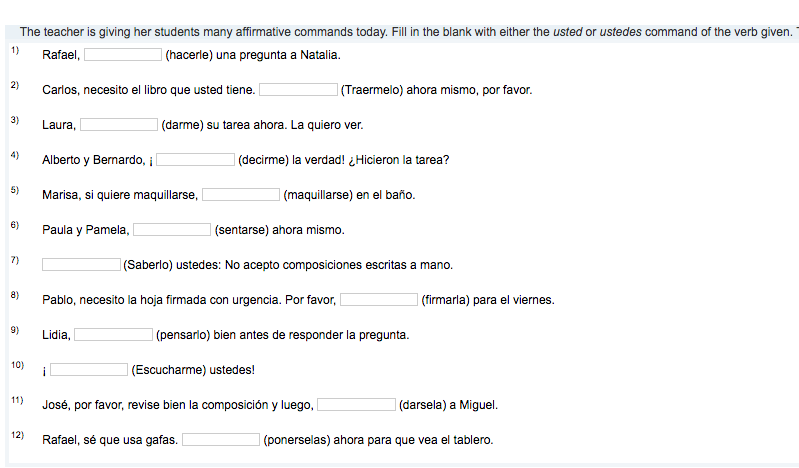 hágale
Tráigamelo
Deme
Díganme
maquíllese
siéntense
Sépanlo
fírmela
piénselo
Escúchenme
désela
póngaselas
Sigamos con lo del viernes...
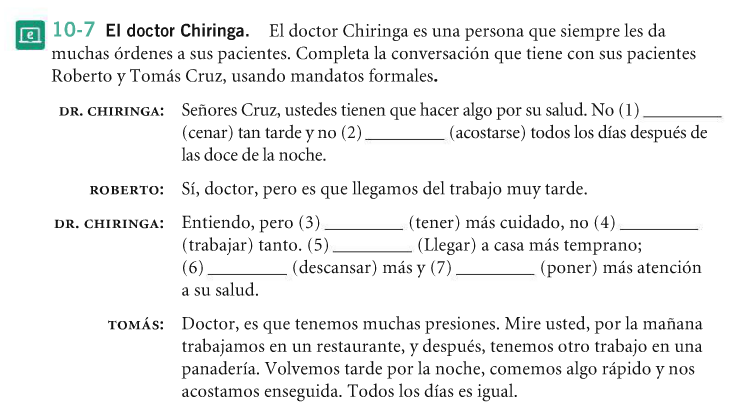 cenen
se acuesten
tengan
trabajen
lleguen
descansen
pongan
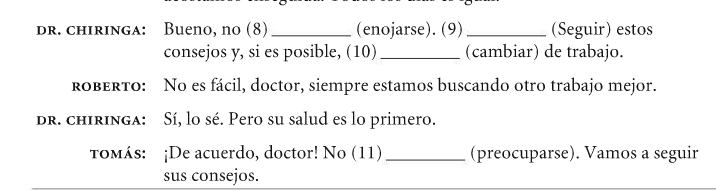 se enojen
Sigan
Cambien
se preocupe
Actividad comunicativa adicional
En parejas túrnense para dar consejos a un paciente que tiene las siguientes condiciones
tos
fiebre
se torció un tobillo
se rompio una pierna
deprimido y nervioso
dolor de cabeza y vomitos
En grupos (Arriba, p. 326)
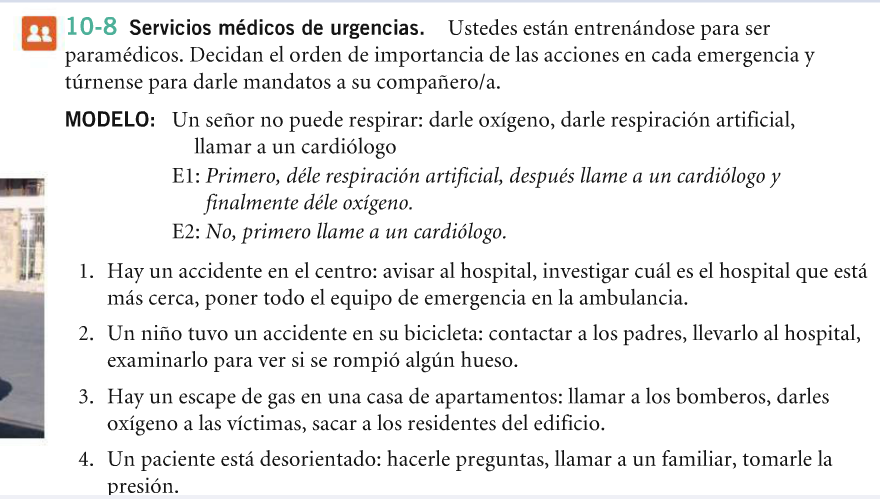 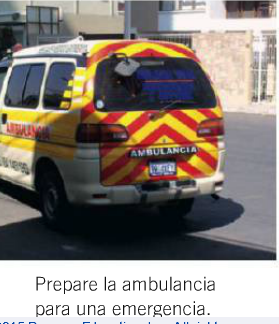